TROPICAL RAINFOREST BIOMESEMESTER VI (HONS.) DSE-4
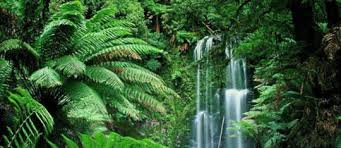 Dr. Sujata Das
                                                                                                                         Deptt. Of Geography
                                                                                                                 Hooghly Women’s College
TROPICAL RAINFOREST BIOMECarbon sinkOptimum Biome  abundant moisture, water & heat Location           100 N to 100S Amazon Basin, Congo Basin, Java, Sumatra, Borneo, Malaysia & SumatraClimate              Average rainfall 200cm or more, convectional in nature                             Mean annual temp 200c; annual range  100c; daily range 500c to 100c
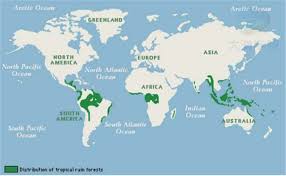 Vegetation      * Trees account for 70% of the total plant species of the tropical rainforest biome
                       
                          * Climbers/ creepers (P.W. Richards 1952)are divided into;-                          # climbers of the lower strata include herbaceous plants                         # long woody climbers/ Lianas are found from ground to the uppermost stratum 

                            of the forest canopy, have thick woody stems(20cm or more in diameter), long

                             lengths  (upto 240 m or more) & large crowns
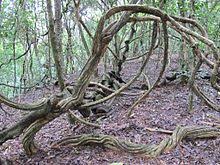 * ephiphytes which do not have roots on the ground  & are found on trunks, stems, branches &leaves of trees, shrubs, herbs, climbers etc.Ephiphytes  (morphology)                   a)  Holo Ephiphytes; roots never reach the ground                                                                  b)   Hemi Ephiphytes: evolved over branches, trunks & stems of trees  & grow upwards but their roots reach the ground surface                                                                  c)  Pseudo Ephiphytes; evolved over the ground  & grow upward, then their roots disappear but their upper parts are maintained                                                                   d)  Semi Parasite Ephiphytes; get their food from other autotrophic plants(S.A. Cain & G.M. de Oliveiro Castro 1959)Ephiphytes (forms)                                a)  Macro Ephiphytes includes ferns                                                                  b)  Micro Ephiphytes includes moss, lichens, algae etc.
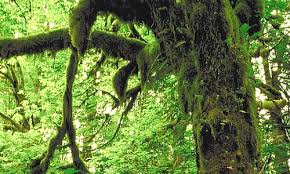 Vertical Stratification*1ST/ Top Layer Stratum- looks like an umbrella but the level of the top surface is discontinuous & wavy; receives max amount of sunlight & intercepts rain drops, height is 30m to 60m, dominant layer* 2nd Layer Stratum- upper crown is mop shaped, touches each other; height is 25m to 30m, co-dominant layer or second dominant layer* 3rd Layer- trees have large leaves than first two layers as they trap more sunlight ; height is 15m to 20m* 4th Layer- shrub layer; discontinuous, height is 5m or less from ground* 5th Layer- herbaceous plants & ferns; height is 1m to 2m
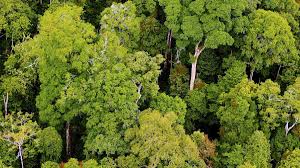 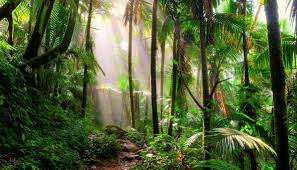 Animal LifeJ.L. Harison (1962) has divided animal life as follows;*  Upper Air Animal Community- insectivorous birds & bats like Asian falconet, Swifts,            Seviflet etc.* Main Canopy Animal Community- birds & fruits bats like Toucans, parakeets, Barbets,                Cotingas, Currasows, Bill birds etc.*  Middle Zone Flying Animal Community- animals have climbing mechanisms & belong to            carnivorous & herbivorous categories like Squirrels, Civets etc.* Large Ground Animal Community-  some birds but mostly animals like Mouse Deer,             Cassowaries,  Elephants etc.* Small Ground Animal Community – includes small animals & micro-organisms, mostly            insectivorous like Argus Pheasant, Peacock, Guinea Fowl etc.
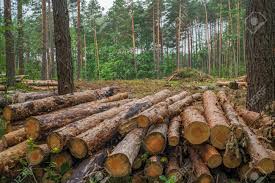 Anthropogenic Impact                       Destruction of rainforest                                                  mining activity for precious metals like gold, silver; fossil fuels                                                  industrial activity                                                   agricultural activity                        Construction of dams & reservoirs                         Extinction of speciesProtection                     Preservation of habitat                                      Sustainable management techniques                           International policy > market incentive programme REDD (Reducing Emissions from                            Deforestation & Forest  Degradation) for companies & govts to outset their                             carbon emissions through financial investments  into rainforest conservation
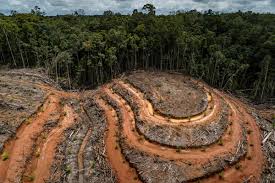